Dissertation Course – Day 2
Disseration course, day 2 and day 3
1
Day 2(+3): ”Further into the details”
An excellent dissertation project
Method 
Your problem definition
Your method
Planning and prioritization
Objectivity vs. Subjectivity
Supporting claims
Walkthrough of ”Dissertation Writing…”
Language and wording
Reflection
…also time allocated for match-making
Disseration course, day 2 and day 3
2
Day 4: ”The End is near”
Group status and problems (”workshop”)
Using sources
Writing proper conclusions
Report structure and layout
The exam
Disseration course, day 2 and day 3
3
An excellent dissertation project
Disseration course, day 2 and day 3
4
Excellent dissertation project
Knowledge

Skills

Competences
Curriclum section 2.7 + 3.8
http://zibat.dk/wp-content/uploads/2015/06/Curriculum-Computer-Science.pdf
Disseration course, day 2 and day 3
5
Method
Disseration course, day 2 and day 3
6
Method
Before:
Decide the focus area(s) for your dissertation project
Make a good problem definition
Method:
Decide what to do in order to answer the problem definition question(s)
Make a plan (order of the activities) for your dissertation project
Disseration course, day 2 and day 3
7
Method
Activities may include
Study relevant literature 
Study technology 
Characterize systems development project and decide systems development methodology
Do a scientific investigation 
Do a business analysis
Develop a software system
Programming
Find and describe a framework for comparison of …
Etc. Etc.
Disseration course, day 2 and day 3
8
Example 1
4. Problem definition
By doing this project I want to learn how to develop dynamic web application with Java Server Faces components and Java studio creator. 
 
Java Server Faces is a set rich web application user interface library. And I chose web program as my elective course topic in 4th semester, it is a good chance to extend my knowledge which I am interested in. 
 
Java studio creator is a suitable tool for developing web application. 
.
.
5.1.2 Activities overview
 
I will follow this order to achieve my iteration objective:
 
Develop Software Requirement Specifications 
Develop Risk List 
Develop Use Cases Model
Develop Iteration Plan
.
Disseration course, day 2 and day 3
9
Example 1
Is it a good problem definition?
Why? / why not?
Are the activities mentioned sufficient? 




Reformulate the problem definition
Give examples of more activities needed.
Disseration course, day 2 and day 3
10
Example 2
4.  Problem formulation
Since few years web shop business is growing very fast. It has been main attraction for some business investor as well as typical average people. Brokers who manage to find customer and seller can make money out of the transaction. But it is not the optimum way of handling this kind of transaction. We are living in the age of information technology where we suppose to easily get enough information as we need.
Customers  face  problems  of  without  category  food,  delivery  or  take  away  time,  payment options and order confirmation.

4.1 Research questions
This project is developed to solve following questions.
 
•   What is the advantage and disadvantage between ‘Real Shop’ and ‘Webshop’?
•   How to build web shop and choose right CMS system?
•   How  to  make  a  better  website  to  responsive  design  and  enhance  users  interface developed?
•   Which functions are most important and could be best used in this project?
•   How can we gain user faith?
•   What does my client want for their website?
•   What kind of design style should I create for home page, product page, shipping option, payment option etc.?
•   Which E-commerce CMS tools, technology, Shipping module, Payment Module should I use?
•   How can I manage the web developing process (or Develop cycle)?
Disseration course, day 2 and day 3
11
Example 2
Is it a good problem definition?
Why? / why not



Suggest method and activities
Disseration course, day 2 and day 3
12
Example 3 – problem definition
What is Behaviour Driven Development and which are its underlying assumptions?
What are the benefits when developers use Behavior Driven Development? 
What is behaviour driven development in a methodology perspective?
Disseration course, day 2 and day 3
13
Example 3 - method
Study literature on TDD and BDD
Describe theory on Test Driven Development
Describe Behaviour Driven Development in theory and practice
Find and collect experiences from companys using BDD
Develop questionaire on BDD
Interview companies
Develop an application using BDD
Study literature on methodologies
Find out if BDD is a methodology
Disseration course, day 2 and day 3
14
Example 3
Is it a good problem definition?
Why? / why not



Suggest method and activities
Disseration course, day 2 and day 3
15
Exercise
Work on your
Problem definition
Method (set of activities)
Disseration course, day 2 and day 3
16
Planning and Prioritization
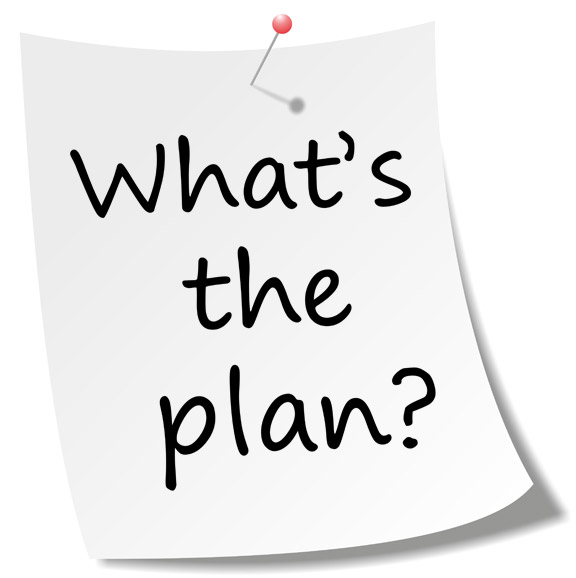 Disseration course, day 2 and day 3
17
Planning
Before:
Decide the focus area(s) for your dissertation project
Make a good problem definition
Method:
Decide what to do in order to answer the problem definition question(s)
Make a plan (order of the activities) for your dissertation project
Disseration course, day 2 and day 3
18
Planning
Project plan: 1-dimensional
Project start
Project establishment
Problem definition and method finished
Problem Solving
Project end
Finish report
Project hand-in
Disseration course, day 2 and day 3
19
Planning
Phase/step/iteration plan: 2-dimensional







Made per phase/step/iteration
activities
Decide focus area
Write problem definition
Decide method
Make plan
Etc………….
time
Disseration course, day 2 and day 3
20
MS-Project
Disseration course, day 2 and day 3
21
Planning
Early and often!!
Estimate and prioritize!
Time is limited
Make sure to prioritize (ask user, if any)	
Requirements for a systems development project, e.g.:
Critical
Important
Nice to have
Relevant aspects for a theoretical project
Disseration course, day 2 and day 3
22
Report: Table of contents
Now you can begin your report table of content.
The activities from the plan must be reflected in the table of contents
If you plan to do something, but don’t write about in the report, then the reader does not know
The sections from the table of contents must be reflected in the plan
You cannot write about something you did not plan
OBS Report sequence does not have to be the same as the plan’s sequence
Disseration course, day 2 and day 3
23
Exercise
Make a first plan
Make a first table of contents for the future report.
Disseration course, day 2 and day 3
24
Objectivity vs. Subjectivity
Disseration course, day 2 and day 3
25
An attempt to define Objectivity and Subjectivity
Objective is a statement that is completely unbiased. It is not touched by the speaker’s previous experiences or tastes. It is verifiable by looking up facts or performing mathematical calculations.
Subjective is a statement that has been colored by the character of the speaker or writer. It often has a basis in reality, but reflects the perspective through the speaker views reality. It cannot be verified using concrete facts and figures
Source: www.differencebetween.net
Disseration course, day 2 and day 3
26
In any sort of scientific work, we strive at obtaining facts
Facts are objective statements, supported by data (we return to facts later…)
A dissertation is considered a scientific work, and must therefore produce facts
It should, however, be possible to verify whether an objective statement is true or false.
Disseration course, day 2 and day 3
27
Examples of facts (or are they…?):
1 + 1 = 2
The Earth has one moon
Men are on average taller than women
Denmark is a wealthier country than Congo
Disseration course, day 2 and day 3
28
When does a statement become a fact?
Without any data supporting the statement, the statement is just a claim


Claim + Data = Fact
Disseration course, day 2 and day 3
29
This principle applies to all aspects of your entire dissertation!
You cannot use claims to make important decisions; it must be facts!
Even though you know something is a fact (how do you know that…?), you must also be sure to present it as a fact (include data)
Disseration course, day 2 and day 3
30
”The users found it to be too complicated to make new entries into the blog section of the website, so we will redesign it…”

”The users found the redesigned blog section much easier to use…”
Disseration course, day 2 and day 3
31
”We succeded in creating an application that fulfills all of the user’s requirements…the user was therefore very satisfied with the final application”
Disseration course, day 2 and day 3
32
Are statements like the below then useless?
”The new version of the application must be significantly faster than the existing application”
Disseration course, day 2 and day 3
33
”The new version of the application must be significantly faster than the existing application”
Here are 17 test cases – for the new version, it must hold that:
No test case has longer running time on the new version
The average running time – when running all test cases – of the new version must be at least 20 % below the average running time of the existing version
Disseration course, day 2 and day 3
34
A subjective statement should be broken down into a number of objective (and thus verifiable) statements
Subjective claim ->
Set of objective claims ->
Obtain data to verify claims ->
Set of objective facts ->
”Subjective fact” (according to how we broke down the subjectivity)
Disseration course, day 2 and day 3
35
Exercise
How would you convert the statement ”Many people in Africa are poor” into an objective statement?
Disseration course, day 2 and day 3
36
Supporting Claims
Disseration course, day 2 and day 3
37
When does a statement become a fact?
Without any data supporting the statement, the statement is just a claim


Claim + Data = Fact
This statement is in itself a claim…
Disseration course, day 2 and day 3
38
How do we KNOW something?
Disseration course, day 2 and day 3
39
”More people live in China than in India”
”How do you know this…?”
”My Geography teacher told me…”
Disseration course, day 2 and day 3
40
”More people live in China than in India”
”How do you know this…?”
”It says so on Wikipedia…”
(http://en.wikipedia.org/wiki/World_population)
Disseration course, day 2 and day 3
41
”More people live in China than in India”
”How do you know this…?”
”Well, I went to Wikipedia, followed a number of links to various sources, and all of these sources agreed that the above statement is true”
Wikiepedia is a starting point, but not the main/only source
Disseration course, day 2 and day 3
42
We KNOW – in the sense that we can use it as a basis for decisions – something if it is
Common knowledge (even this is a grey area…)
Stated to be true by an authoritative/trustworthy source
And (sigh…) what is then an authoritative and trustworthy source…?
Disseration course, day 2 and day 3
43
NO ABSOLUTE RULES for when a source is authoritative and trustworthy
In practice, probably like Google’s page ranking algorithm: A website is trustworthy if many other websites refer to it
There are some guidelines for evaluating a source
Taken from (http://daphne.palomar.edu/handbook/support.htm)
Disseration course, day 2 and day 3
44
Source Tests
Specific Reference to Source:  Does the writer indicate the particular individual or group making the statements used for evidence? Does the writer tell you enough about the source that you could easily find it yourself?
Qualifications of the Source: Does the writer give you reason to believe that the source is competent and well informed in the area in question?
Bias of the Source: Even if expert, is the source likely to be biased on the question? Could we easily predict the source’s position merely from a knowledge of his job, her political party, or organizations she works for?
Factual Support: Does the source offer factual support for the position taken or simply state conclusions?
Disseration course, day 2 and day 3
45
It is EXTREMELY difficult to justify beyond ANY doubt that something is true
Use the techniques described, and then make the decision you find is best…
…but remember to discuss the validity of your facts and sources
Disseration course, day 2 and day 3
46
Exercise
What data would you gather to support the claim ”The users found that the website was not user-friendly enough”?
Disseration course, day 2 and day 3
47
Exercise
What data would you gather to support the claim ”E-business is becoming more and more widespread in the world today”? 
Also feel free to actually find some data!
Disseration course, day 2 and day 3
48